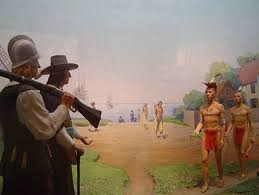 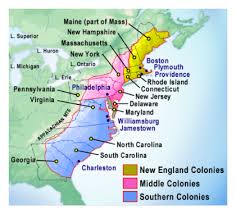 English Colonies in America
When did colonization Begin/End
The earliest English Colonies in America began in the 16th Century

The lost Colony of Roanoake was established in 1587
117 colonists led by Sir. Walter Raleigh
By 1590 all of the colonists had vanished.  They were assumed to have died from disease, starvation, or indian attack

Jamestown 1607
James I issued a charter to the London Company
They landed in Cheaspeake Bay and traveled along the James river
 Led by John Smith
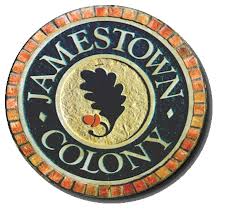 When did colonization Begin/End
New England Colonies

Plymouth 1620
Founded by Puritan Separatists seeking religious freedom
Natives taught them how to grow crops successfully

Middle Colonies
1680 Pennsylvania

Southern Colonies
	Very agriculture driven
Carolinas split into north and south in 1729
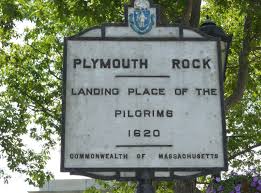 What countries (geographical Region) were colonized and why?
Present Day United States of America
N.H., Mass., R.I., NY., NJ., Penn., DE, MD., VA., NC., SC., GA.,

Colonies were settled to Make $$$$$

Northern Colonies (Plymouth) were setteled by Colonists seeking religious freedom